Title Welsh point 45
Effaith y Mesur Dysgu a Sgiliau ar ddisgyblion bregus
The impact of the Learning and Skills Measure on vulnerable learners
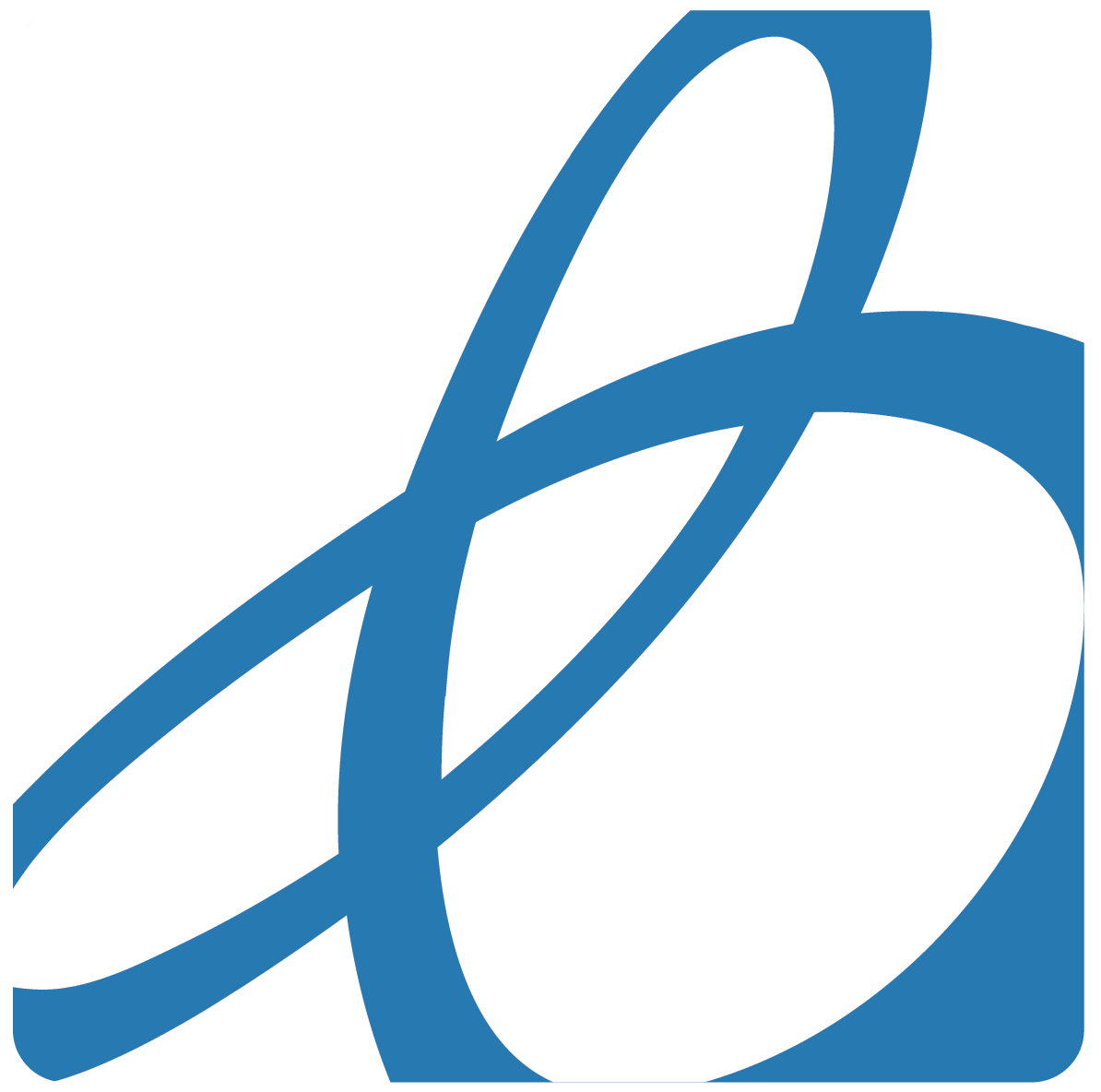 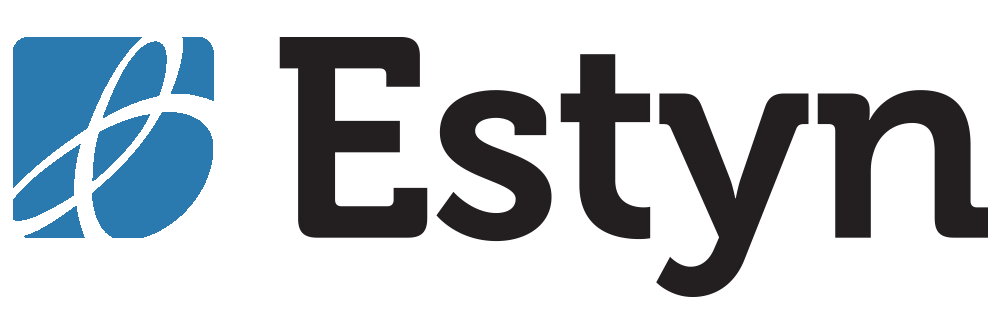 estyn.llyw.cymru
estyn.gov.wales
Cefndir
Background
The aims of the Learning and Skills (Wales) Measure 2009 is to ensure that learners in Wales have access to a broad and balanced curriculum

Secondary schools and further education colleges have a statutory duty under the Measure to widen choice and provide learner support services for young people aged 14 to 19

Learner provision consists of three elements
individual learning pathway 
wider choice and flexibility of courses
wider learning from the learning core
Learner support consists of three elements
access to learning coach 
access to personal support 
impartial careers advice and guidance
Bwriad Mesur Dysgu a Sgiliau 2009 oedd sicrhau bod dysgwyr yng Nghymru yn cael mynediad I gwricwlwm eang a chytbwys 


Dan y Mesur hwn, mae’n ddyletswydd statudol ar ysgolion uwchradd a cholegau addysg bellach ehangu’r dewis a darparu gwasanaethau cefnogi dysgu i bobl ifanc rhwng 14 ac 19

Mae’r ddarpariaeth i ddysgwyr yn cynnwys: 
llwybr dysgu unigol
dewis ehang a hyblygrwydd o ran cyrsiau
dysgu ehangach o’r dysgu craidd
Mae’r cymorth i ddysgwyr yn cynnwys:
mynediad i anogwyr dysgu
mynediad i gymorth personol
cyngor ac arweiniad gyrfaoedd diduedd
estyn.llyw.cymru
estyn.gov.wales
Background
Cefndir
All learners in maintained secondary and special schools including those with additional learning needs, have the same entitlement to the individual learning pathway framework 

However, there is a lack of clarity within the Measure as to the entitlement of learners in EOTAS provision, including in pupil referral units (PRUs), to the learning pathway framework

Learners in EOTAS provision are disapplied from the national curriculum
Mae gan bob dysgwr mewn ysgolion uwchradd ac arbennig a gynhelir gan gynnwys rhai ag angehnion dysgu ychwanegol, yr un hawliau i’r fframwaith llwybrau dysgu unigol

Fodd bynnag, mae diffyg eglurdeb o fewn y Mesur o ran hawliau dysgwyr mewn darpariaeth EOTAS, gan gynnwys unedau cyfeirio disgyblion, i’r fframwaith llwybrau dysgu

Mae dysgwyr yn y ddarpariaeth EOTAS yn cael eu datgymhwyso o’r cwricwlwm cenedlaethol
estyn.llyw.cymru
estyn.gov.wales
Prif ganfyddiadau
Main findings
Nearly all schools plan a curriculum that meets the requirements of the Learning and Skills (Wales) Measure 
However, the curriculum in secondary schools is more limited than it was two years ago due to:
reduction in number of option subjects to allow for extra curriculum time for the new GCSE 
extensive skills challenge certificate (as part of the Welsh Baccalaureate)

 In a few schools, the choice of vocational courses has also been reduced and this impacts on the appropriateness of the curriculum available for many vulnerable learners.
Mae bron pob ysgol yn cynllunio cwricwlwm sy’n diwallu anghenion y Mesur Dysgu a Sgiliau (Cymru)

Fodd bynnag, mae’r cwricwlwm mewn ysgolion uwchradd yn fwy cyfyngedig na dwy flynedd yn ôl oherwydd:
gostyngiad yn y nifer o bynciau opsiwn er mwyn caniatâu rhagor o amser  cwricwlwm i’r TGAU newydd
ehangder y dystysgrif her sgiliau (fel rhan o Fagloriaeth Cymru) 

Mewn ychydig o ysgolion, mae’r dewis o bynciau galwedigaethol hefyd wedi ei leihau ac mae hyn wedi cael effaith ar addasrwydd y cwricwlwm sydd ar gael i lawer o ddisgyblion bregus
estyn.llyw.cymru
estyn.gov.wales
Prif ganfyddiadau
Main findings
Er bod gan ddisgyblion bregus fynediad cyfartal i’r cwricwlwm, mae ysgolion, ar gyfartaledd, yn cofrestru disgyblion bregus ar gyfer llai o gymwysterau na’u cymheiriaid
Mae dysgwyr sy’n gymwys i brydau ysgol am ddim (PYD) a dysgwyr sydd ag anghenion dysgu ychwanegol (ADY) yn cael eu cofrestru ar gyfer dau TGAU yn llai ar gyfartaledd na dysgwyr nad oes ganddynt ADY nac yn PYD
Ers cyflwyno’r Mesur, yn gyffredinol, mae safonau cyrhaeddiad y dysgwyr mwyaf bregus yng nghyfnod allweddol 4 mewn ysgolion a cholegau addysg bellach wedi gwella
Fodd bynnag, yn 2017, bu gostyngiad yng nghyfran y dysgwyr PYD ac ADY a gyflawnodd y trothwy lefel 2
Although vulnerable learners have equal access to the curriculum, schools enter vulnerable learners on average for fewer qualifications than their peers.  
Learners eligible for free school meals (eFSM) and learners with special educational needs (SEN) are entered for two fewer GCSEs on average than learners who have no SEN or are not eFSM.
Since the introduction of the Measure, standards achieved by vulnerable learners at key stage 4 in schools and in further education colleges have generally improved. 
However, in 2017 the proportion of eFSM learners and SEN learners achieving the level 2 threshold declined
estyn.llyw.cymru
estyn.gov.wales
Prif ganfyddiadau
Main findings
Ym mron pob un coleg mae arweinwyr yn
cynllunio’r cwricwlwm yn dda
cynnig dewis eang o gyrsiau academaidd a galwedigaethol
darparu hyblygrwydd a dewis i’w dysgwyr

Fodd bynnag, mae niferoedd y cyrsiau lefel 1 a gynigir gan golegau yn gostwng (o ganlyniad i’r pwyslais cynyddol ar gyflwyno cymhwysterau lefel 3)
Mae ychydig o golegau yn ail-gyfeirio eu dysgwyr lefel 1 at ddarpriaeth dysgu yn y gweithle er mwyn lleihau’r effaith
In nearly all colleges leaders
plan the curriculum well
offer a broad range of academic and vocational courses 
provide learners with flexibility and choice.  
However, the number of level 1 courses offered by colleges is reducing (due to an increased emphasis on delivering level 3 qualifications.)
 A few colleges are redirecting entry level and level 1 learners towards work-based learning provision to minimise this impact.
estyn.llyw.cymru
estyn.gov.wales
Prif ganfyddiadau
Main findings
Mae ychydig o ysgolion, lle nad yw’r cwricwlwm yn diwallu anghenion disgyblion bregus unigol, yn
cydweithio’n dda gyda cholegau addysg bellach a darparwyr eraill
creu llwybrau dysgu wedi’u teilwra ac yn ehangu’r dewis o bynciau sydd ar gael i’r dysgwyr

Fodd bynnag, yn gyffredinol, nid yw ysgolion yn hyrwyddo’r dewis llawn o gyrsiau technegol neu alwedigaethol sydd ar gael mewn colegau addysg bellach neu gan ddarparwyr eraill i’r holl ddysgwyr
A few schools, where the curriculum is not able to meet the needs of individual vulnerable learners:
collaborate well with further education colleges and other providers
 create bespoke learning pathways and widen the subject choice available to learners

However, in general, schools do not promote the full range of available technical or vocational courses at further education colleges or other providers to all learners
estyn.llyw.cymru
estyn.gov.wales
Prif ganfyddiadau
Main findings
In schools and further education colleges personal support is generally of a high quality
learners benefit from a wide range of intervention strategies that help them achieve successful outcomes.  
learners are more engaged with their learning 
attendance rates have improved, (although the attendance of vulnerable learners remains too low overall)  
Where additional support is less effective, this is often due to poor tracking and identification systems rather than to the quality of the support.  
The support provided by learning coaches is generally effective for learners with SEN and those from other vulnerable groups.  
However, there has been a steady decline in the availability of learning support provided by learning coaches (due to funding reductions)
Mewn ysgolion a cholegau addysg bellach, mae cymorth personol, yn gyffredinol, o safon uchel:
mae dysgwyr yn manteisio ar amrywiaeth o strategaethau ymyrraeth i’w helpu i gyflawni deilliannau llwyddiannus
mae dysgwyr yn ymgysylltu’n well yn eu dysgu
mae cyfraddau presenoldeb wedi gwella (er bod presenoldeb dysgwyr bregus yn parhau yn rhy isel yn gyffredinol)
Lle mae cefnogaeth ychwanegol yn llai effeithiol, mae hyn yn aml yn ganlyniad i systemau tracio ac adnabod gwael yn hytrach nag ansawdd y gefnogaeth
Mae’r cymorth a ddarperir gan anogwyr dysgu yn gyffredinol, yn effeithiol i ddysgwyr ag ADY a grwpiau bregus eraill
Fodd bynnag, bu dirywiad cyson yn y gefnogaeth ddysgu gan anogwyr dysgu (o ganlyniad i ostyngiadau cyllidol)
estyn.llyw.cymru
estyn.gov.wales
Prif ganfyddiadau
Main findings
Cyngor ac arweiniad gyrfaoedd

Mae effeithiolrwydd yn amrywio gormod rhwng ysgolion
Mewn rhyw hanner o ysgolion, darperir cyfweliadau unigol gan Gyrfa Cymru i ddysgwyr ag anghenion dysgu ychwanegol yn unig neu’r rheini y nodir eu bod mewn perygl o beidio â bod mewn addysg, gwaith neu hyfforddiant
Dim ond lleiafrif o ysgolion sy’n darparu ystod eang o gyngor i ddysgwyr (effaith andwyol ar allu ychydig o ddysgwyr i ddewis opsiynau i gwrdd â’u dyheadau am y dyfodol)

Mae’r mwyafrif o ysgolion a phob coleg yn gwerthuso data perfformiad ac yn monitro cynnydd dysgwyr unigol
Careers advice and guidance
 
The effectiveness varies too much between schools
In around half of schools, individual careers interviews by Careers Wales are only provided for learners with additional learning needs or for those identified as being at risk of not being engaged in education, employment or training.  
Only a minority of schools provide learners with an extensive range of advice (adverse effect on the ability of a few learners to select options that meet future aspirations)

The majority of schools and all colleges evaluate performance data and monitor individual learners’ progress
estyn.llyw.cymru
estyn.gov.wales
Prif ganfyddiadau
Main findings
Awdurdodau lleol a chonsortia rhanbarthol
Mae consortia rhanbarthol:
yn darparu cymorth a her i ysgolion trwy waith yr ymgynghorwyr her (e.e. monitro sut mae ysgolion yn defnyddio grantiau)
yn apwyntio swyddogion sydd â’r cyfrifoldeb i wella deilliannau dysgwyr PYD
Fodd bynnag:
nid yw prosesau monitro a thracio cynnydd grwpiau penodol o ddysgwyr bregus ac adrodd y wybodaeth i’r awdurdod lleol wedi ei sefydlu gystal
mae’r gwaith o gefnogi ysgolion ac awdurdodau lleol yn amrywiol ac nid oes arfer gyffredin na chyson wedi’i sefydlu
mae’r rhan fwyaf o awdurdodau lleol yn tracio cynnydd dysgwyr LAC yn ganolog ac yn monitro eu cynnydd trwy gydlynwyr / arweinwyr cynnydd LAC
fodd bynnag, mae tracio ychydig o ddisgyblion LAC a osodir y tu allan i’r sir yn llai effeithiol
Local authorities and regional consortia
Regional consortia:
provide support and challenge to schools through the work of the challenge advisers (e.g. monitor how schools use grants 
appoint officers with responsibility for improving outcomes for eFSM learners. 
However
processes for monitoring and tracking the progress of specific groups of vulnerable learners and reporting the findings to the local authority is less well established 
the role in supporting schools and local authorities is variable and there is no established common or consistent practice.  
Most local authorities track the progress of LAC learners centrally and monitor their progress through LAC co‑ordinators / achievement leaders.  
However, the tracking of a few LAC learners who are placed out of county is less effective.
estyn.llyw.cymru
estyn.gov.wales
Argymhellion
Recommendations
Dylai ysgolion, colegau addysg bellach, consortia rhanbarthol ac awdurdodau lleol godi cyrhaeddiad disgyblion bregus fel ei fod yn debycach i’w cymheiriaid trwy:

A1 – Tracio a monitro cyrhaeddiad dysgwyr bregus yn fwy manwl a dadansoddi data ar grwpiau o ddisgyblion bregus yn well

A2 – Gwella’u presenoldeb a sicrhau bod ganddynt fynediad i gefnogaeth a dargedir

A3 – Arfarnu’r cwricwlwm er mwyn ystyried i ba raddau y mae’n diwallu anghenion disgyblion bregus ac yn cynnig cyfleoedd iddynt ennill cymwysterau priodol
Schools, further education colleges, regional consortia and local authorities should raise the attainment of vulnerable learners so that it is more in line with their peers by:
R1 - Tracking and monitoring the achievements of vulnerable learners more closely, and analysing data on groups of vulnerable learners better 
R2 - Improving their attendance and ensuring that they have access to targeted support
R3 - Evaluating the curriculum to consider the extent to which it meets the needs of vulnerable learners and offers them opportunities to gain appropriate qualifications
estyn.llyw.cymru
estyn.gov.wales
10 questions for providers
10 cwestiwn i ddarparwyr
Pa mor dda y mae’r cwricwlwm yn diwallu anghenion y disgyblion mwyaf bregus yn eich tyb chi?
Pa gymorth rydych chi’n ei ddarparu i ddisgyblion bregus gael mynediad i ddarpariaeth eang a dilyniant yma neu mewn canolfannau eraill?
Sut rydych chi’n sicrhau bod yr ystod o  ddewisiadau opsiwn yn cynnig digon o ehangder a hyblygrwydd (yn enwedig lle bo trefniadau partneriaeth)?
Sut mae disgyblion yn penderfynu pa gyrsiau y dylent eu dilyn? 
Beth yw ansawdd y cyngor a’r arweiniad a roddir a pha mor ddiduedd ydyw? A yw’r opsiynau academaidd a galwedigaethol yn gyfartal/addas? Gan gynnwys prentisiaethau?
How well do you think your curriculum meets vulnerable learners’ needs? 
What support do you provide vulnerable learners to access a wide range and continuum of provision here or in other centres?
How do you ensure sufficient breadth and maximum flexibility in the range of option choices (particularly where there are partnership arrangements)? 
How do learners decide which courses they should follow? 
What is the quality and impartiality of advice and guidance, does it cover academic and vocational options equally/ suitably? Including apprenticeships?)
estyn.llyw.cymru
estyn.gov.wales
10 questions for providers
10 cwestiwn i ddarparwyr
How well do you track and monitor the quality of provision and the outcomes of vulnerable learners? 
What enrichment opportunities do vulnerable  learners have access to? (e.g. schemes to support vulnerable learners (summer schools, etc.,) or to prepare learners for HE, training or employment?
How high a priority are vulnerable learners in your improvement plan?
How well does continuous professional development enable staff to support vulnerable learners?
How effective is your use of various grants to support and meet the needs of vulnerable learners?
Pa mor dda ydych chi’n tracio a monitro ansawdd y ddarpariaeth a deilliannau disgyblion bregus?
Pa gyfleoedd cyfoethogi mae disgyblion bregus yn cael mynediad iddynt? (h.y. cynlluniau cefnogi dysgwyr bregus (ysgolion haf ayyb) neu eu paratoi ar gyfer AU, hyfforddiant neu gyflogaeth?
Faint o flaenoriaeth yw disgyblion bregus yn eich cynllun datblygu?

Pa mor dda mae datblygiad proffesiynol parhaus yn galluogi staff i gefnogi disgyblion bregus?
Pa mor effeithiol yw eich defnydd o’r grantiau penodol i gefnogi a diwallu anghenion disgyblion bregus?
estyn.llyw.cymru
estyn.gov.wales
Cwestiynau…
Questions…